E-TASC Thrust 4 Meeting Update on TSVV#13 activities
J. M. García Regaña
TSVV#13 Project
Background
The understanding of turbulence in stellarators is limited in comparison with tokamaks, due to
the computational cost of handling 3D magnetic geometries;
the limitations of the flux tube approach for stellarators.
In particular, some aspects (electromagnetic turbulence, interplay between neoclassical (NC) physics and gyrokinetic (GK) turbulence) remain practically unexplored.
Project
9 milestones and 15 SMART deliverables to cover by 2025 the 5 key deliverables:
1) Stellarator GK codes verified against each other and 2) validated against stellarator and 3D tokamak experiments, 3) able to address the interaction between NC and GK turbulence and 4) to assess relative weight of NC and turb. transport. 5) Develop reduced models.
Team (CIEMAT, CCFE, MPG, DIFFER)
9 leading experts in GK theory and simulation, developers and users of the main European stellarator GK codes + a NC code: stella, GENE, EUTERPE, GENE-3D, KNOSOS.
Changes w.r.t. initial team: D. A. St.-Onge (U. Oxford) and A. Zocco (IPP-Greifswald) replacing F. I. Parra (U. Oxford) and J. A. Alcusón (UC3M).
Tasks for ACHs: stella optimized performance (CIEMAT), improved solvers for EUTERPE and GENE-3D (MPG), support for visualization (EPFL) and handling of EUTERPE data (VTT).
J. M. García-Regaña | Thrust 4 Meeting | 03.09.2021 | Page 2
2021 Milestones
J. M. García-Regaña | Thrust 4 Meeting | 03.09.2021 | Page 3
2021 Milestones
J. M. García-Regaña | Thrust 4 Meeting | 03.09.2021 | Page 3
M-GENE-3D-EM
GENE-3D EM developed and benchmarked against the x-global version of GENE, linearly and nonlinearly.
Electromagnetic ITG turbulence in W7-X has been addressed.
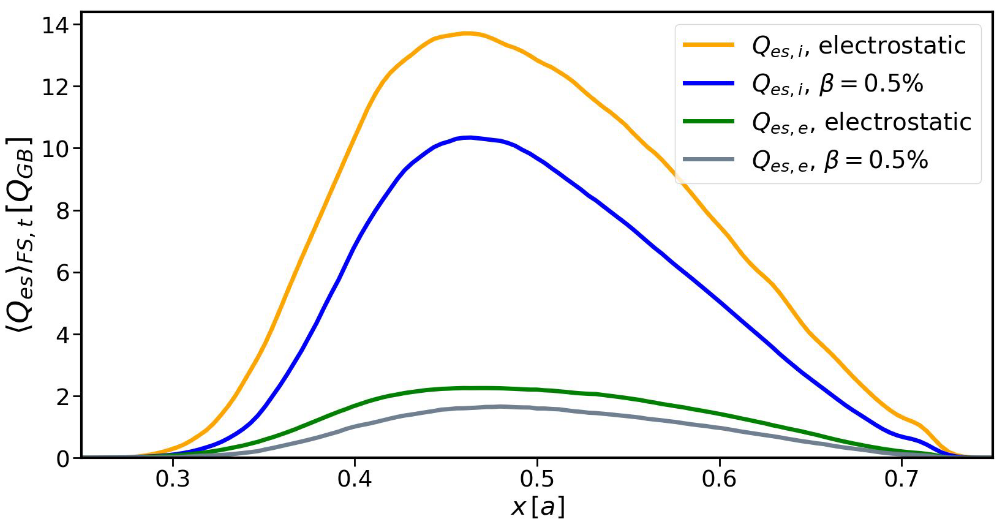 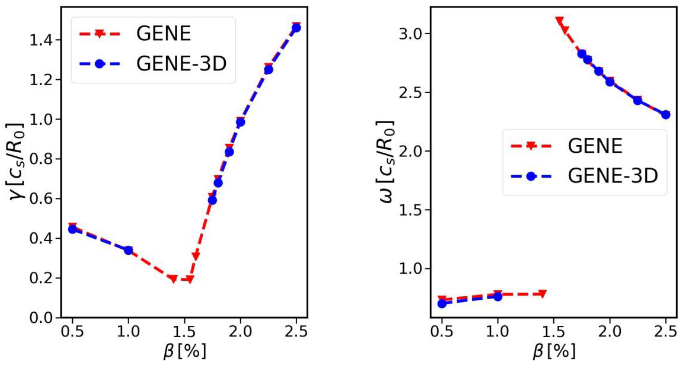 Presented at TSVV#13 1st regular meeting, W7-X Phys. Meeting and paper submitted to JPP.
J. M. García-Regaña | Thrust 4 Meeting | 03.09.2021 | Page 5
2021 Milestones
J. M. García-Regaña | Thrust 4 Meeting | 03.09.2021 | Page 6
M-BENCHMARK-ES-GLOB
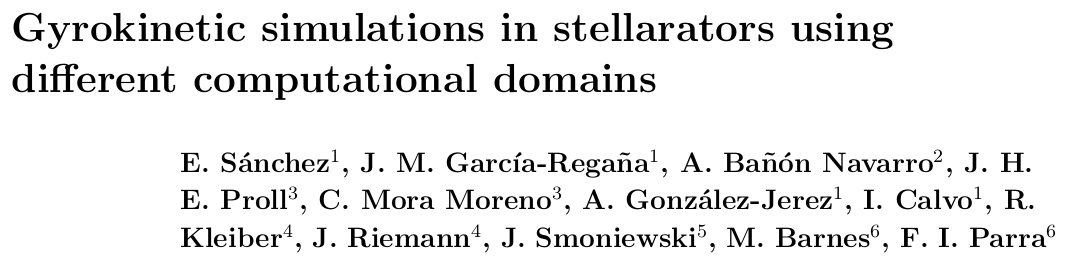 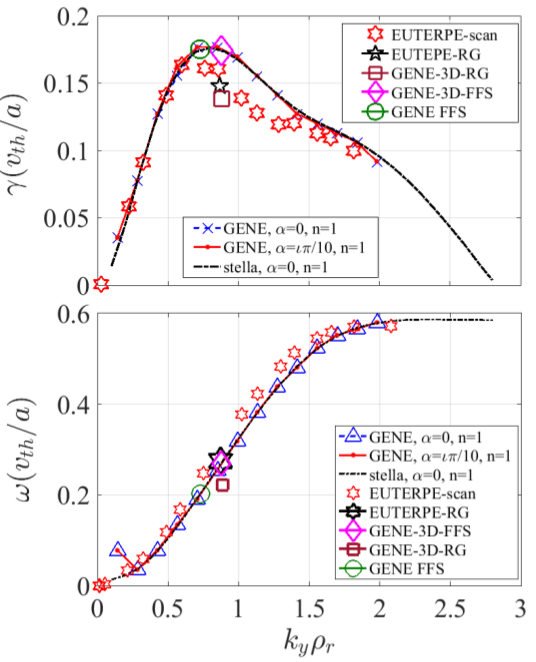 EUTERPE, GENE-3D, GENE and stella in LHD and W7-X using adiabatic electrons.
Addressed problems: stability of ITG and linear relaxation of ZF components.
Verification of codes beyond flux tube geometry and impact of the domain considered in linear simulations (related to D2.4 / D-TURB-DOMAIN)
IAEA contribution, NF paper submitted. To be presented at TSVV#13 2nd regular meeting. Nonlinear cases to be presented at EFTC´21.
J. M. García-Regaña | Thrust 4 Meeting | 03.09.2021 | Page 7
M-STELLA-COLL and M-STELLA-FFS
M-STELLA-COLL: implementation accomplished, first results and checks to be presented at TSVV#13 2nd regular meeting. 
M-STELLA-FFS: development is ongoing.
J. M. García-Regaña | Thrust 4 Meeting | 03.09.2021 | Page 8
Deliverables in 2021
J. M. García-Regaña | Thrust 4 Meeting | 03.09.2021 | Page 9
Deliverables in 2021
J. M. García-Regaña | Thrust 4 Meeting | 03.09.2021 | Page 10
D-REF-CASES
A set of test cases has been considered for a comparison of the flux tube versions of GENE and stella.

Chosen configuration: W7-X high mirror (KJM) fixed boundary VMEC configuration with <b>=3%.

Manuscript submitted to JPP.

Presented at W7-X Turbulence Topical Group and coming EFTC´21. Data will be open and available.
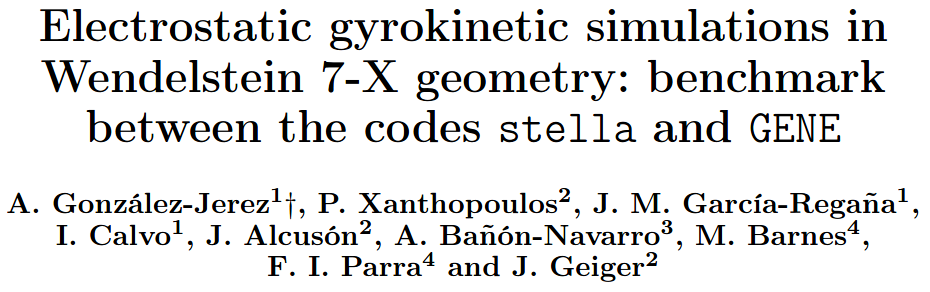 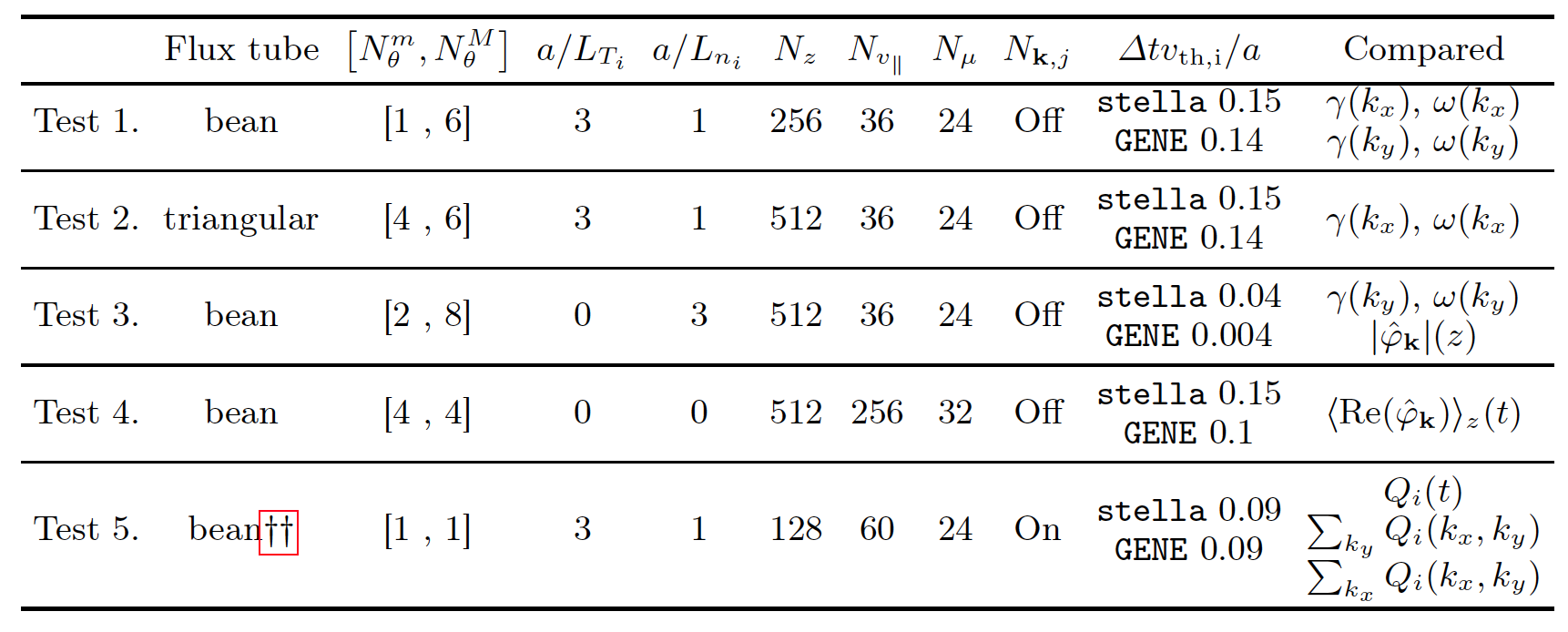 J. M. García-Regaña | Thrust 4 Meeting | 03.09.2021 | Page 11
Some progress along 2022 deliverables
J. M. García-Regaña | Thrust 4 Meeting | 03.09.2021 | Page 12
Some progress along 2022 deliverables
D-TURB-DOMAIN: the extended cross-code comparison that includes M-BENCHMARK-ES-GLOB has already addressed aspects of this deliverable.
J. M. García-Regaña | Thrust 4 Meeting | 03.09.2021 | Page 12
Some progress along 2022 deliverables
D-TURB-DOMAIN: the extended cross-code comparison that includes M-BENCHMARK-ES-GLOB has already addressed aspects of this deliverable.
J. M. García-Regaña | Thrust 4 Meeting | 03.09.2021 | Page 13
D-TURB-WEIGHT
The effect of the density gradient on the turbulent heat flux (Thiendpondt EFCT´21, Turbulence TG) and impurity particle transport (García-Regaña NF´21) has been investigated with stella FT simulations in W7-X and other stellarators.

Strong reduction of turbulent fluxes found (of both ion heat and impurity particle fluxes) has been found  Room for neoclassical levels to compete with turbulence?
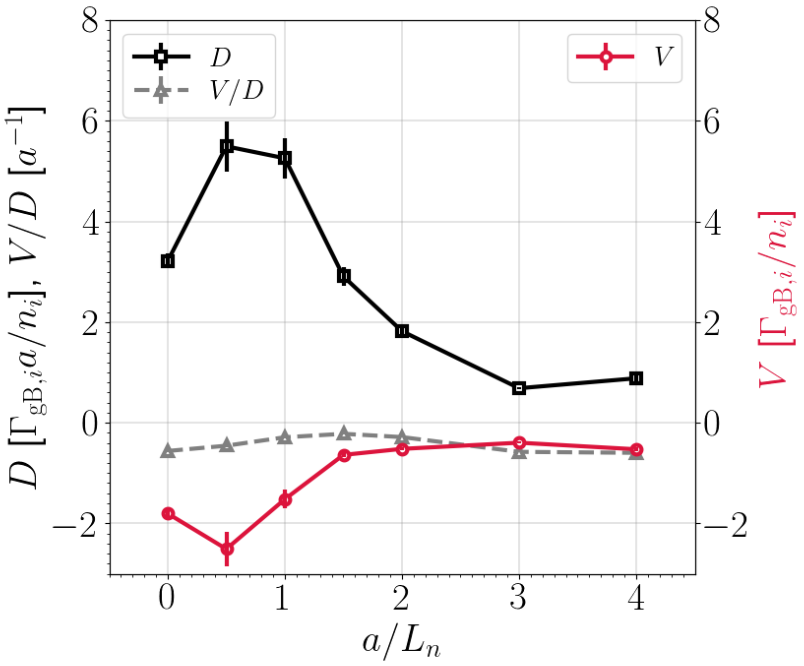 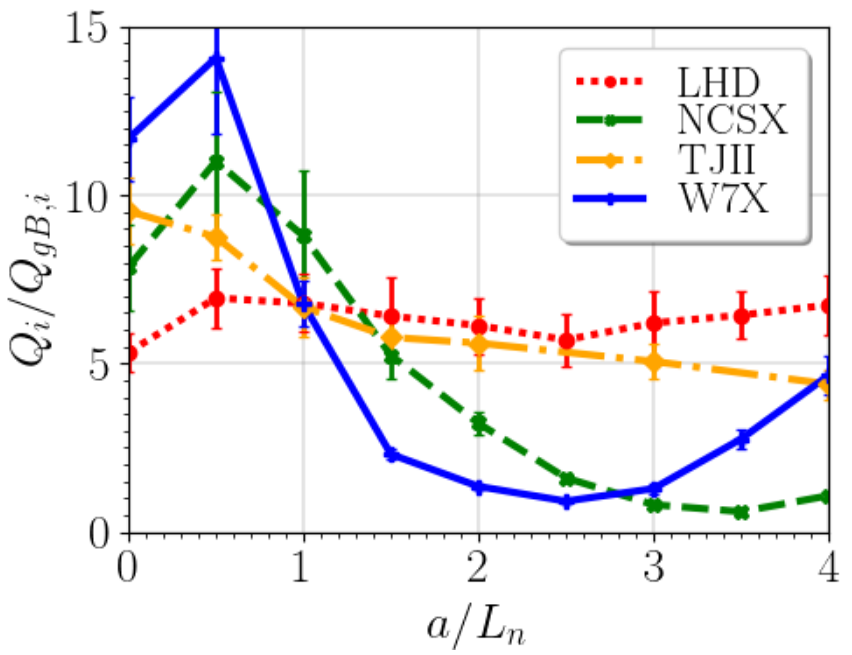 J. M. García-Regaña | Thrust 4 Meeting | 03.09.2021 | Page 15
ACH-CIEMAT work on TSVV#13 needs
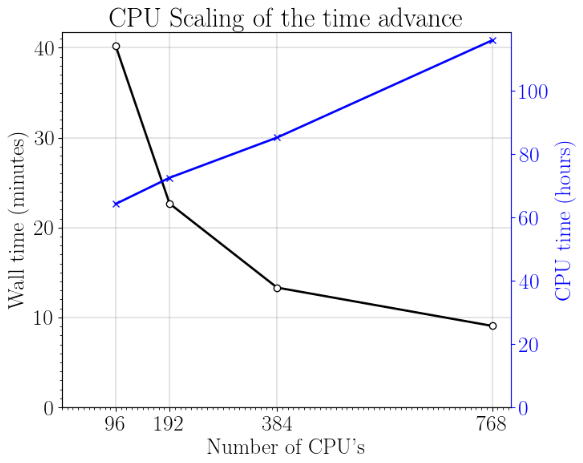 BSC (ACH-CIEMAT), CIEMAT and U. Oxford (CCFE) KoM meeting on July 19.
Three tasks  proposed to ACH/CIEMAT

Dedicated study that looks into the overall performance and optimization of stella
Focusing on the performance of the inizialisation part and also optimising it.
Add target in the makefile that allows to loop through test cases in compilation.

CIEMAT and U. Oxford have handed over our initial assesments of 1) and 2).
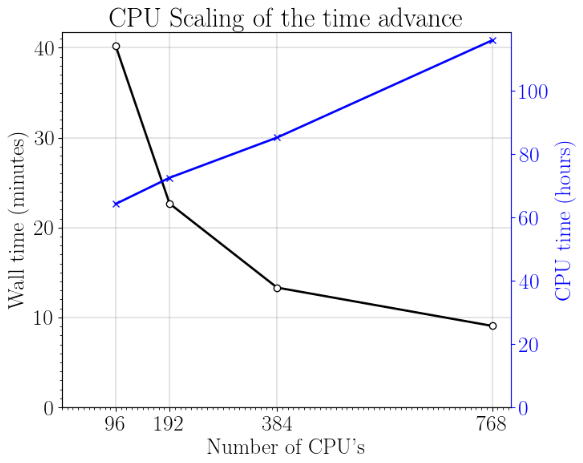 J. M. García-Regaña | Thrust 4 Meeting | 03.09.2021 | Page 16
ACH-CIEMAT work on TSVV#13 needs
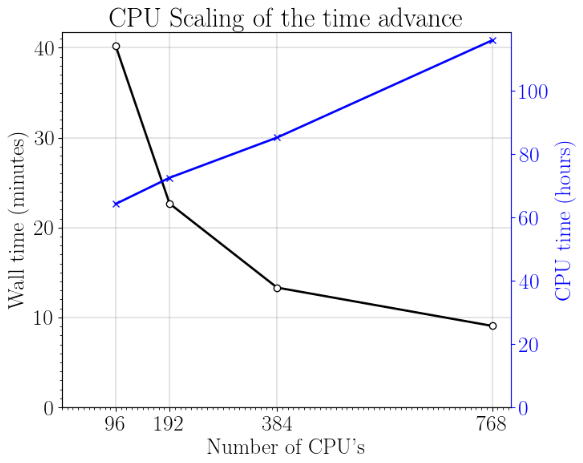 BSC (ACH-CIEMAT), CIEMAT and U. Oxford (CCFE) KoM meeting on July 19.
Three tasks  proposed to ACH/CIEMAT

Dedicated study that looks into the overall performance and optimization of stella
Focusing on the performance of the inizialisation part and also optimising it.
Add target in the makefile that allows to loop through test cases in compilation.

CIEMAT and U. Oxford have handed over our initial assesments of 1) and 2).
Summary

All 2021 milestones and deliverables progress adequately.

Aspects addressed by 2022 deliverables have been partly covered during 2021.

ACH-CIEMAT support activities just begun.
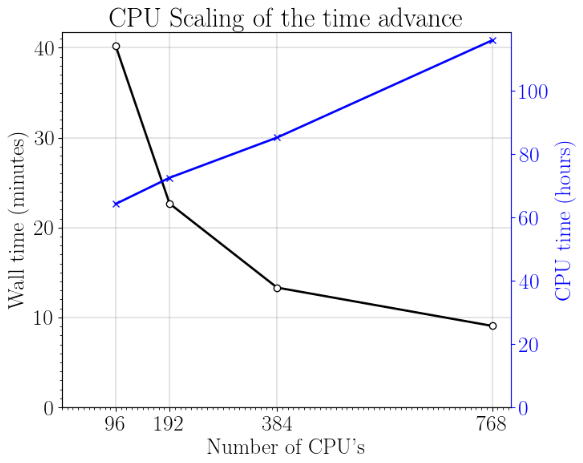 J. M. García-Regaña | Thrust 4 Meeting | 03.09.2021 | Page 16